P
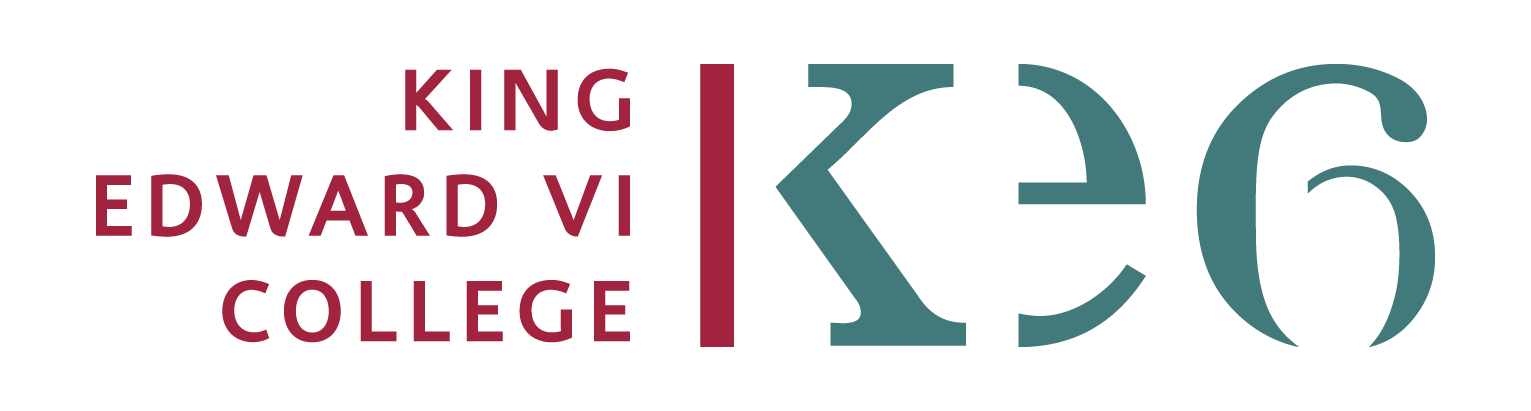 Revision resources can be found on Teams and digital textbook
Ongoing Independent Learning:
Psychology
Stage 3:
Assess
Stage 4:
Review
Stage 1:
Consolidate
Stage 2:
Learn
Summarise class notes/exam prep into revisions notes weekly
Prep and deliver a verbal explanation of a concept to someone without any psychology knowledge- can they understand what you are explaining
Read over class notes on the key theorists/studies highlighting areas you need to recap
Plan and complete AQA past exam papers with notes
Make a glossary of key AO3 terms and their definitions to use for homework and lessons
Complete a past paper without notes and then mark/add to it with a different pen
Return to past end of topic assessments and act upon the feedback. Improve your mark
Read ahead in the research methods topic to you to evaluate theories and research well
Log the additional work/prep that you are doing to check with your teacher that you are doing the prep on the skills/AOs that you need to, to avoid practising only what you are good at
Use the digital textbook to fill in any gaps in notes
Complete exam questions that are referred to/planned in lesson
Complete a past paper under timed conditions
Work in small groups with your peers to mind map key terms/theorists  to practise exam questions
Have a copy of the specification and refer to this when revising and structuring your folders/notes
Engage with clips/videos online to hear other explanations of concepts covered in class
Complete all homework
Engagement with Learning Score…
Boost your number to have the best chance to boost your grade
If you attend lessons and complete the activities set, you are meeting the basic expectations at college, but you are unlikely to meet your minimum target grade
1
4
3
If you complete stages 1-3, you are more likely to be moving towards your aspirational grade
If you complete stages 1-4, you are giving yourself the best chance of meeting your aspirational grade
2
If you complete stages 1 and 2 only, you are unlikely to meet your aspirational grade